שלום חבריםאני אחמד וזה הבית שלי
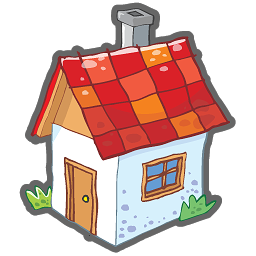 יש לי שכן
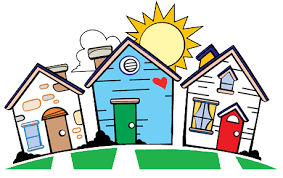 יש לי...
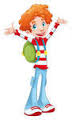 יש לי שכן אחד

יש לי שכנה אחת 

יש לי הרבה שכנים...
מי השכן שלי ?
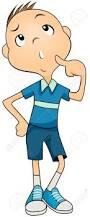 השכן שלי הוא _______

השכנה שלי היא ______

אני שכן של ______
אנחנו שכנים
אני מהא השכנה של רנא
אני סאמי השכן 
של מוחמד
אני אחמד אני שכן
 של רנא וגנא
אני מוחמד
אני רנא
גנא השכנה של אחמד
איפה אתה גר ?אני גר ב _____
כפר                                          עיר
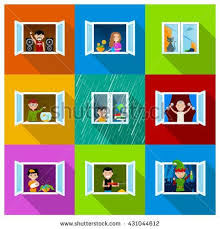 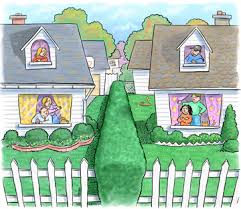 איזה קומה אתה גר ?
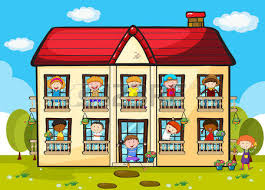 מה אתם עושים ביחד ?
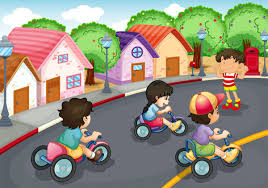 אני אוהב את השכנים שלי